Фотоаутогемотерапия при алкоголизме
Доктор медицинских наук Дронова Т.Г.  НУЗ Отделенческая больница ст Белгород ОАО РЖД
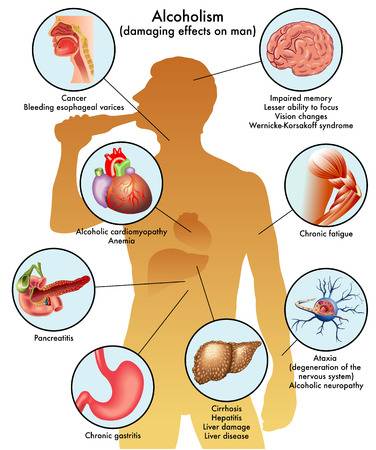 Актуальность проблемы
Злоупотребление спиртными напитками приводит не только к развитию зависимости, но и поражает все органы и системы. Поэтому при терапии алкоголизма важно лечить и влечение к алкоголю, и ту соматическую патологию, которая развивается вследствие злоупотребления алкоголем и сама по себе усугубляет патологическое влечение к алкоголю.
Актуальность проблемы
Несмотря на постоянно пополняющийся огромный   арсенал   средств   фармакологической   терапии  эффективность её остается недостаточной, а также не всегда соответствует необходимым критериям (общедоступность, безопасность, отсутствие риска фальсификации препаратов).
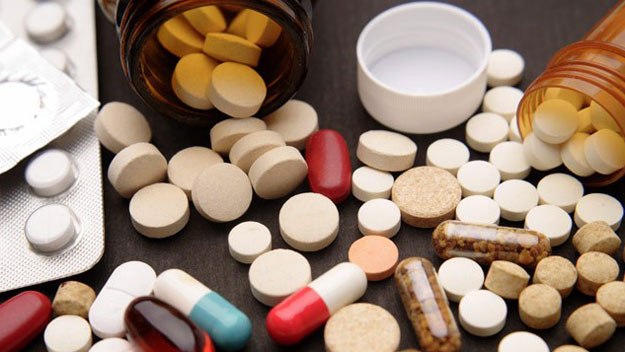 Актуальность проблемы
В настоящее время при лечении различных заболеваний успешно используется
 немедикаментозный метод – фотоаутогемотерапия (ФАГТ), 
основным принципом которой является проведение коротких курсов ФАГТ, способствующих получению стойкого терапевтического эффекта на длительное время.
Цель исследования
Изучить клиническую эффективность, патогенетические механизмы действия фотоаутогемотерапии при лечении патологического влечения к алкоголю и соматической патологии, резвившейся вследствие злоупотребления алкоголем.
Механизм действия ФАГТ
Лечебное действие ФАГТ  на организм больного обусловлено следующими факторами:                           
фотобиологическими процессами на молекулярном и клеточном уровне, возникающими при непосредственном воздействии света на определенный объем крови;                   
структурно-функциональными и биохимическими измене­ниями при смешивании (in vitro и in vivo) фотомодифицированной крови с необлученной кровью; 
вторичными изменениями в организме больного на системном уровне, регистрируемыми клиническими, лабораторными, функциональными и морфологическими исследованиями после фотомодификации крови.
 Фотомодифицированная кровь является качественно новой гемотрансфузионной средой с более широким лечебным действием, нежели необлученная кровь.
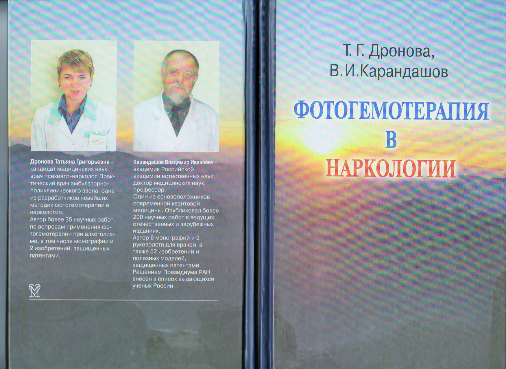 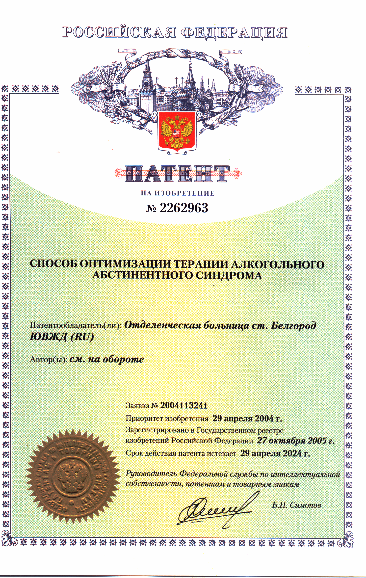 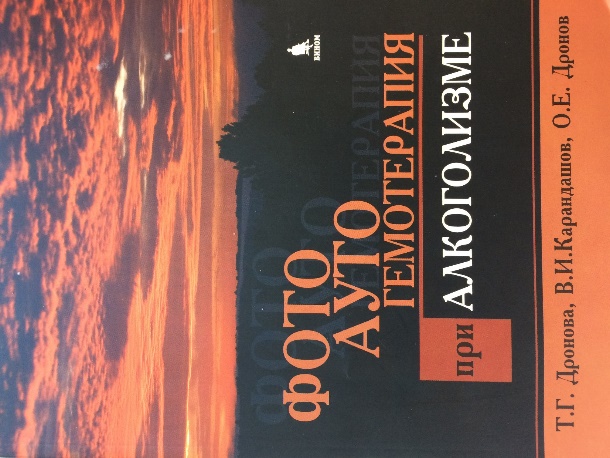 Анализ литературных данных  позволил нам систематизировать эффекты ФАГТ у больных с алкогольной зависимостью наглядно демонстрирующие целесообразность применения ФАГТ при системном заболевании  алкоголизме.
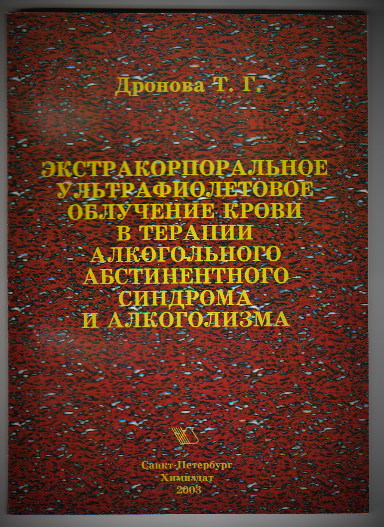 Патогенетические компоненты
Система иммунитета
Известно, что хроническая алкогольная интоксикация приводит к нарушениям клеточного и гуморального звена иммунитета. Происходит дисфункция супрессорной, хелперной и цитотоксической активности лимфоцитов, затрагивающая также синтез растворимых медиаторов иммунитета. Проявляется это значительно большей частотой инфекционных и онкологических заболеваний у больных, страдающих хроническим алкоголизмом.
Система иммунитета
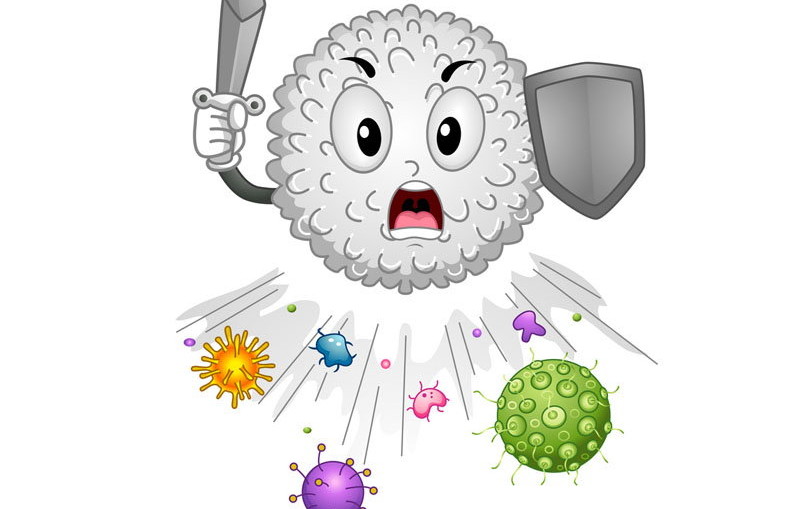 При ФАГТ  происходит нормализация показателей иммунитета (за счет фотодеструкции белков с образованием активных фрагментов, ведущих к повышению уровня иммуноглобулинов. Повышается фагоцитарная активность лейкоцитов за счет структурно-функциональной перестройки поверхности иммунокомпентентных клеток, приводящая к обнажению рецепторов, способных реагировать с тест-антигенами.
Аллергическая готовность
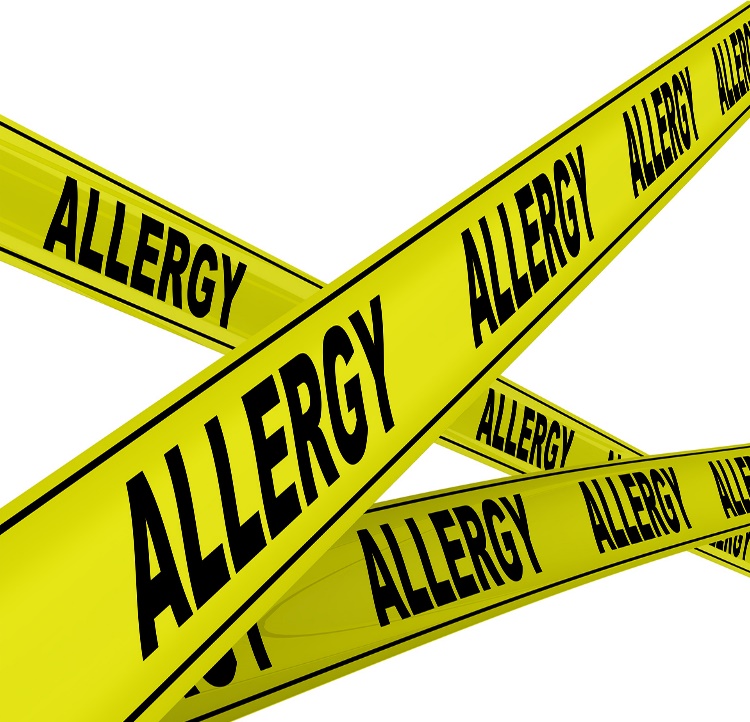 При алкоголизме  происходит извращение иммунной реактивности. Кроме того, сам по себе алкоголь способен изменить антигенную структуру сывороточного белка и индуцировать образование аутоантител с этанолспецифическими свойствами, обусловливающее развитие гиперергии немедленного типа к этанолу. При этом определяются антитела к этанолспецифическому антигену в сыворотке крови. Самым тяжелым последствием аллергической повышенной чувствительности к алкоголю может оказаться алкогольная кардиомиопатия.
Аллергическая готовность
При ФАГТ  четко прослежен десенсибилизирующий эффект ультрафиолета. 
За счет инактивации гистамина, экспрессии антигенов происходит угнетение аллергических реакций. 
Кроме того, при УФОК вследствие фотохимической деструкции поверхности (гликокаликса) клеток происходит выход в кровь биологически активных веществ, в частности гормонов, роль которых в противовоаллергическом действии широко известна.
Микроциркуляторные расстройства.
При алкоголизме  под воздействием ацетальдегида, который не успевает окислиться альдегиддегидрогеназой печени и поступает в общий кровоток, идет его взаимодействие с гемоглобином и белками плазмы и эндотелия сосудов. При  этом возникает повышение проницаемости гисто-гематических  барьеров, нарушение микроциркуляции, приводящее к развитию отека и гипоксии тканей.
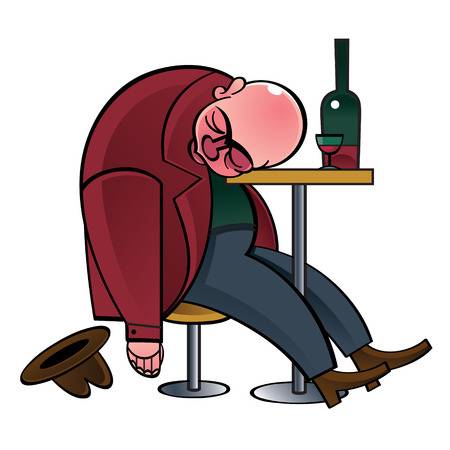 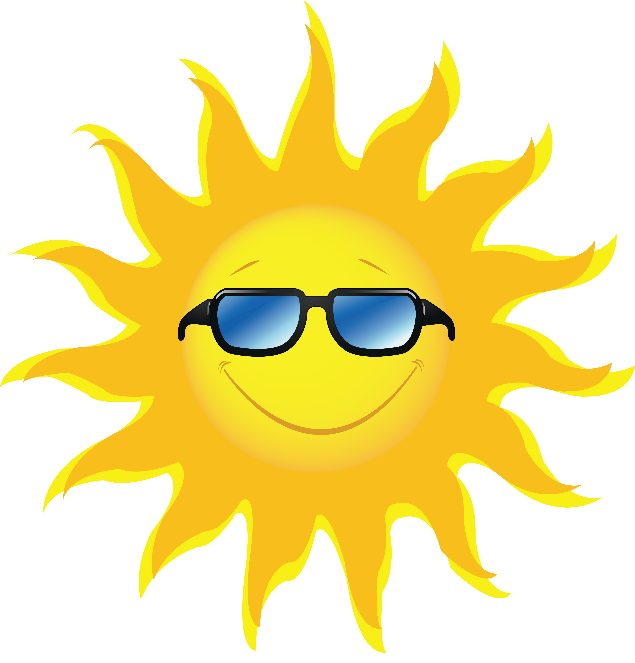 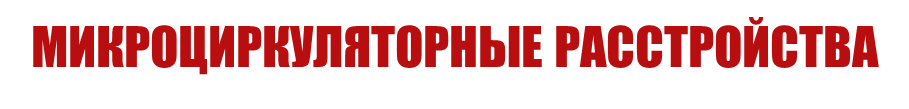 При ФАГТ  основные механизмы, приводящие к устранению нарушений микроциркуляции, таковы (В.И. Карандашов, 1997):
	крайне высокая степень насыщения гемоглобина кислородом  (94-98%);
	возбуждение эритропоэза и увеличение числа эритроцитов в крови повышение способности тканей к утилизации кислорода 
	повышение протеолитической и липолитической активности; активация фибринолиза, снижение концентрации холестерина в крови, 
	ускорение кровотока в результате снижения вязкости крови и подавления агрегационной активности эритроцитов и тромбоцитов.
Вегетоневротические расстройства
При алкоголизме степень проявления вегетоневротических расстройств (снижение аппетита,   тошнота, рвота, раздражительность, потливость, тремор и др.) определяют как стадию алкоголизма и как  степень выраженности ААС.
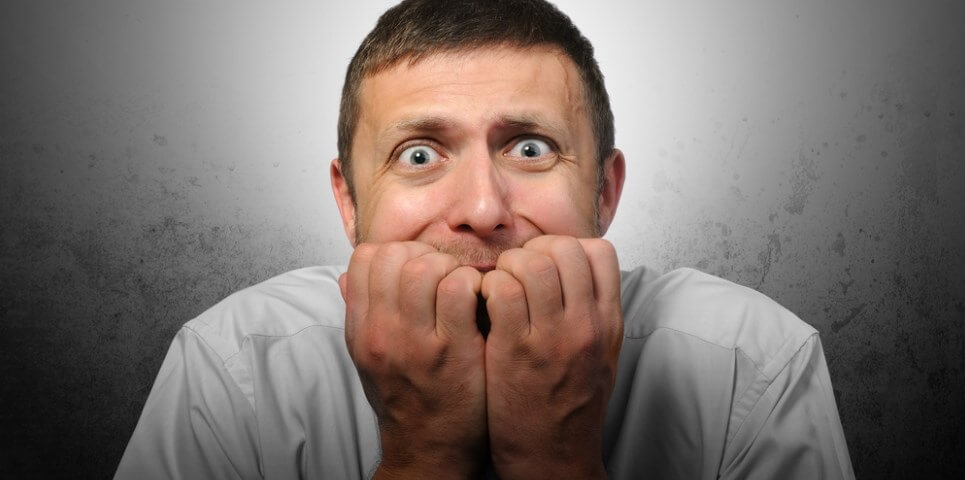 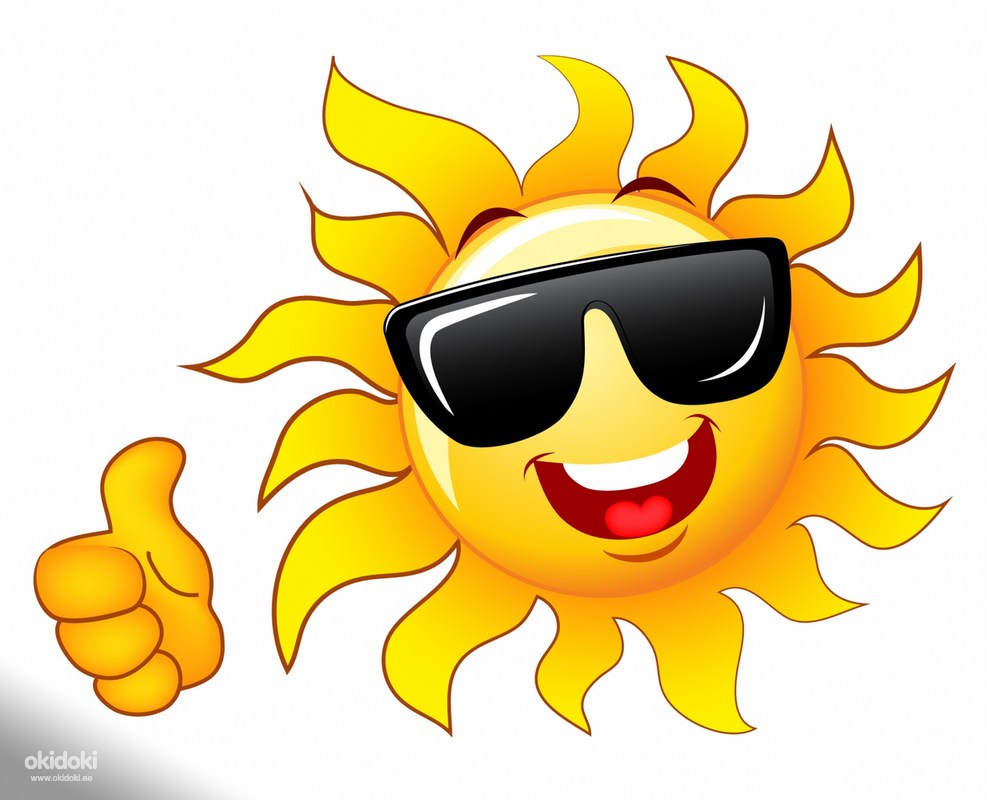 Вегетоневротические расстройства
Имеются убедительные данные, подтвержденные многочисленными клиническими исследованиями, что под воздействием ФАГТ  благоприятный эффект проявляется уже через 30-35 минут после процедуры - исчезают тошнота, рвота, восстанавливаются сон, аппетит, снимается раздражительность, повышается работоспособность.
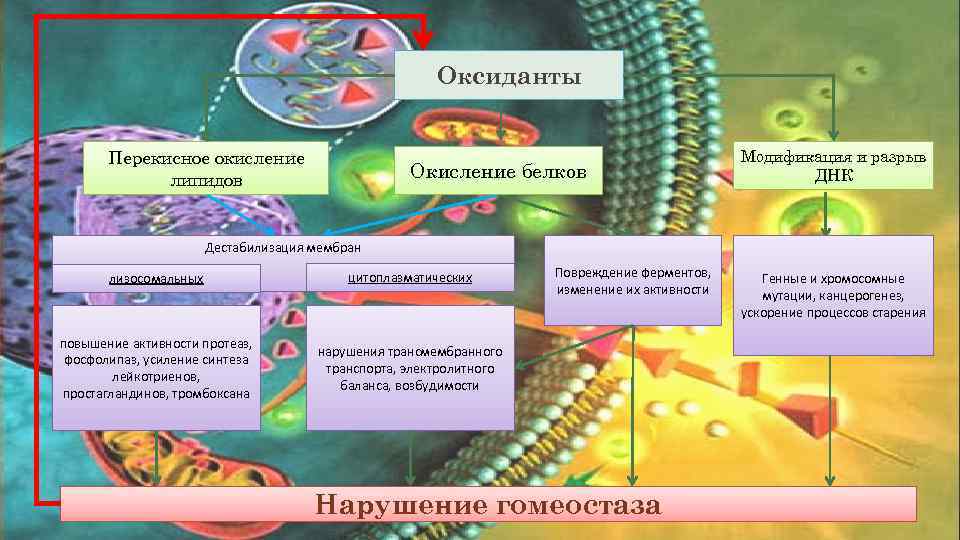 Антиоксидантное действие.
При алкоголизме  происходит истощение факторов антипероксильной защиты под влиянием хронической алкогольной интоксикации

При ФАГТ происходит снижение содержания продуктов ПОЛ, наблюдается резкое увеличение антиокислительной активности сыворотки крови и более чем двукратное повышение содержания в ней среднемолекулярных пептидов, обладающих антиоксидантными свойствами. Исследованиями последних лет установлено, что основным действием  УФ – лучей на клетки крови является активация перекисного фото-окисления липидов (ПОЛ) мембран, что влечет за собой ответное изменение активности факторов защитной антиоксидантной системы. 
Показано, что на фоне аутотрансфузии УФ – облученной крови возрастает активность антиокислительных ферментов – СОД, каталазы, глутатионпероксидазы; увеличивается общая антиокислительная активность плазмы крови. 
 интоксикации
Интоксикация продуктами обмена алкоголя
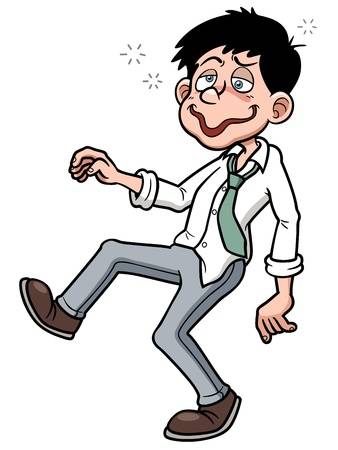 Основные метаболические последствия потребления этанола  можно обобщить следующим образом:
 1) образование в клетке дефицита НАД, избыточного количества НАДН+ и, как следствие, резкая диспропорция в окислительно-восстановительных процессах;
 2) образование высокотоксичного ацетальдегида;
 3) насыщение алкоголь- и альдегиддегидрогеназ этанолом и ацетальдегидом, отвлечение этих ферментов от нормального метаболизма эндогенных субстратов, содержащих спиртовые и альдегидные группы; 
4) накопление избыточных количеств ацетата, что наряду с избытком НАДН+  приводит к усиленному образованию жирных кислот и холестерина.
Интоксикация продуктами обмена алкоголя
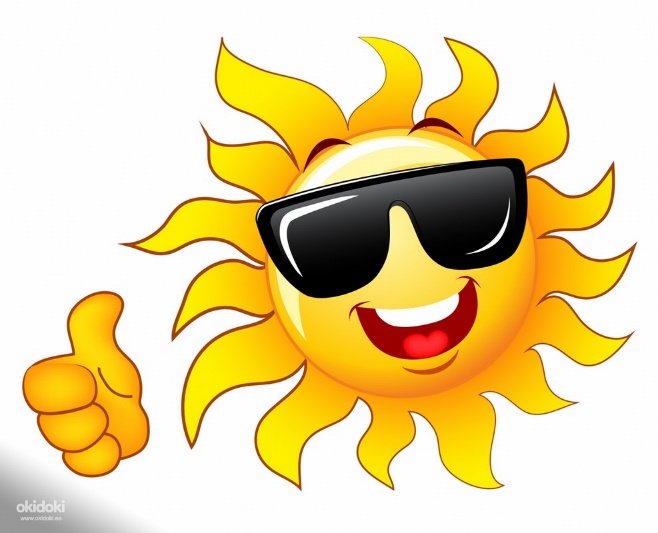 Детоксикационное действие ФАГТ, во всей вероятности, вторично. Оно наступает вследствие улучшения кровотока в системе микроциркуляции, увеличения утилизации кислорода тканями, активации в них окислительно-восстановительных процессов, что, в свою очередь, приводит к ликвидации угнетения, а в некоторых случаях и полной блокады функций собственных детоксирующих органов и систем организма – печени, почек и др. Восста-новление деятельности этих органов подтверждается динамикой целого ряда биохимических показателей крови: ферментограммы, уровня белка, мочевины, билирубина, холестерина, креатинина и др. В свою очередь, уменьшение уровня токсемии способствует нормальному функционированию многих органов и систем.
Способы фотоаутогемотерапии
Экстракорпоральные (ультрафиолетовый, красный и синий спектр)
Внутрисосудистые (ультрафиолетовый, фиолетовый, красный и  синий спектры )
Чрезкожные (красный и синий)
Экстракорпоральное облучение крови
Включает 5 компонентов, воздействующих на организм:
Эксфузию крови;
Аутогемотрансфузию;
Влияние фотомодифицированной крови;
Поступление консерванта;
Телоопосредованный психотерапевтический эффект.
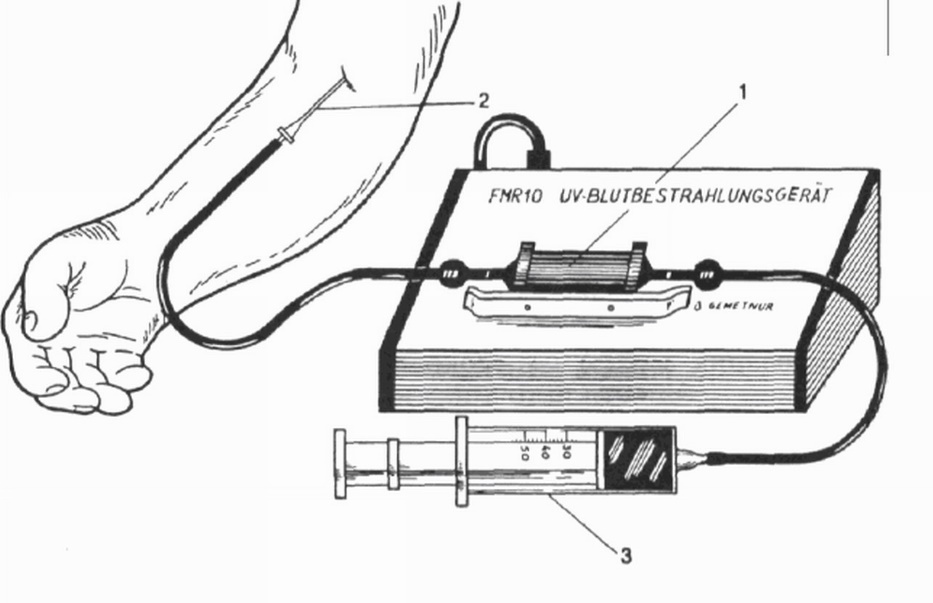 Внутрисосудистое облучение крови
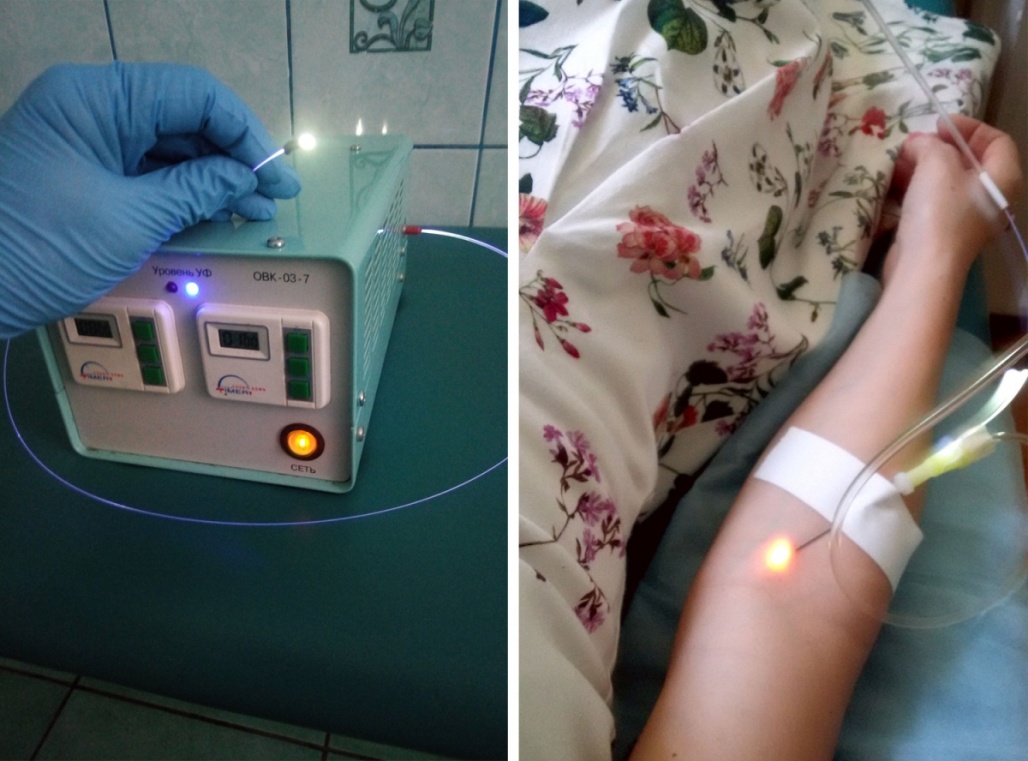 Влияние фотомодифицированной крови;
Поступление физраствора;
Телоопосредованный психотерапевтический эффект.
Основные механизмы действия ФАГТ при алкогольной интоксикации
Детоксикация
Улучшение
процессов
 микроциркуляции
Антиоксидантное
действие
ФАГТ
Улучшение обменных процессов
Основные механизмы действия ФАГТ
Детоксикация
   Образуются сульфгидрильные группы, способные путем окисления восстановить или активизировать недействующие ферменты или проферменты, усиливающие процессы детоксикации
Основные механизмы действия ФАГТ
Улучшение процессов микроциркуляции 
подавление агрегационной активности эритроцитов  и  тромбоцитов
увеличение насыщения гемоглобина кислородом, повышение способности ткани утилизировать кислород, 
снижение вязкости крови
Основные механизмы действия ФАГТ
Антиоксидантное действие за счет возрастание активности 
антиокислительных ферментов:   
                   супероксиддисмутазы, 
     		  каталазы 
     		  глутатионпероксидазы
Основные механизмы действия ФАГТ
Улучшение обменных процессов 
нормализация обмена катехоламинов, оксикортикостероидов, 
снижение билирубина, холестерина,  мочевой кислоты в крови, сахара крови,
Материалы исследования
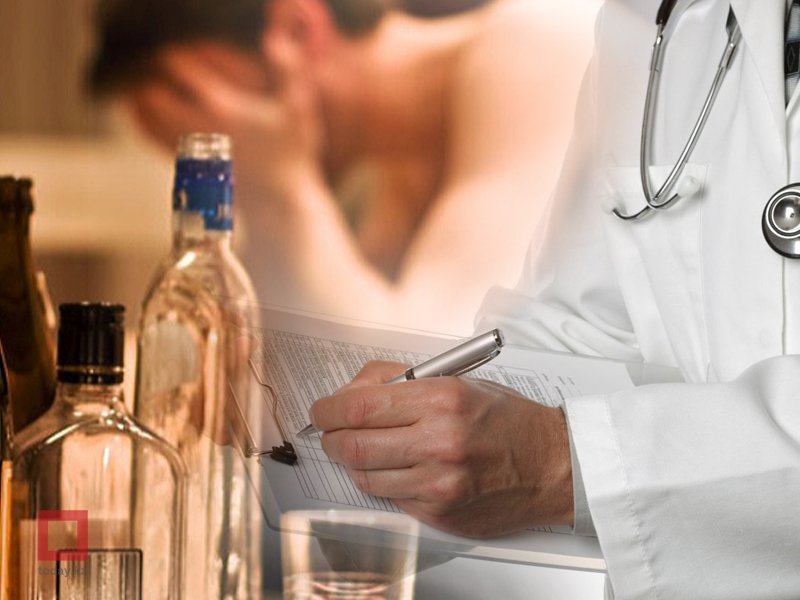 Было обследовано 
689 больных страдающих алкоголизмом 1-2 стадии. 
Возраст   больных составлял от 19 до 72 лет, средний возраст 42±1,1 года. 
Преобладали лица мужского пола,  женщины составили 1,8% (14 больных).
Материалы исследования
Больные с:
 острой   алкогольной интоксикацией (33 больных) 

алкогольными абстинентным синдромом   (482 больных )

постабстинентым состояние (60 больных) 

алкогольной зависимостью при сопутствующих соматических заболеваниях (114 больных):
Методы исследования:
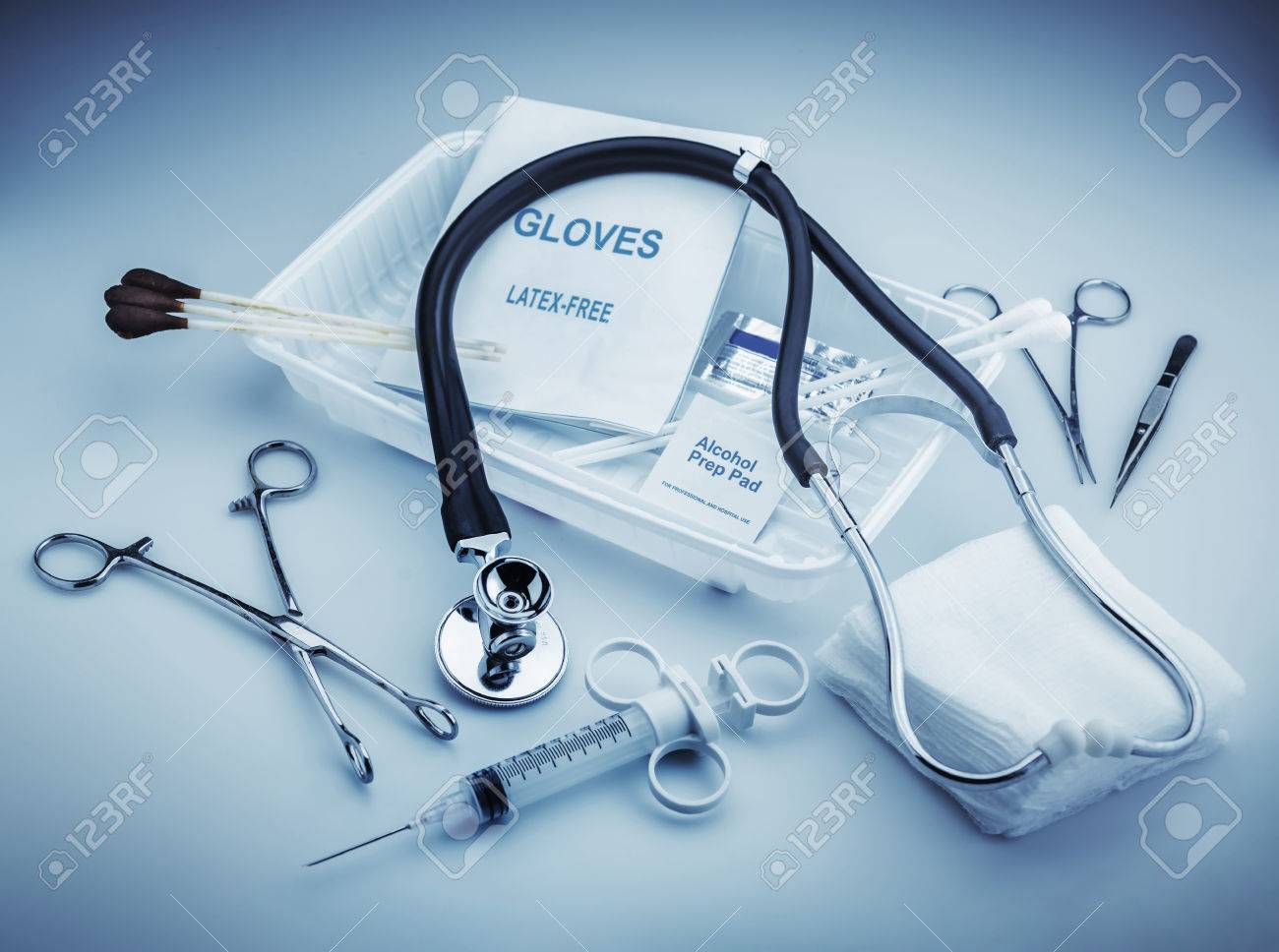 клинико-психопатологический 
нейрофизиологический 
биохимический
психологический
статистический
Клинические исследования
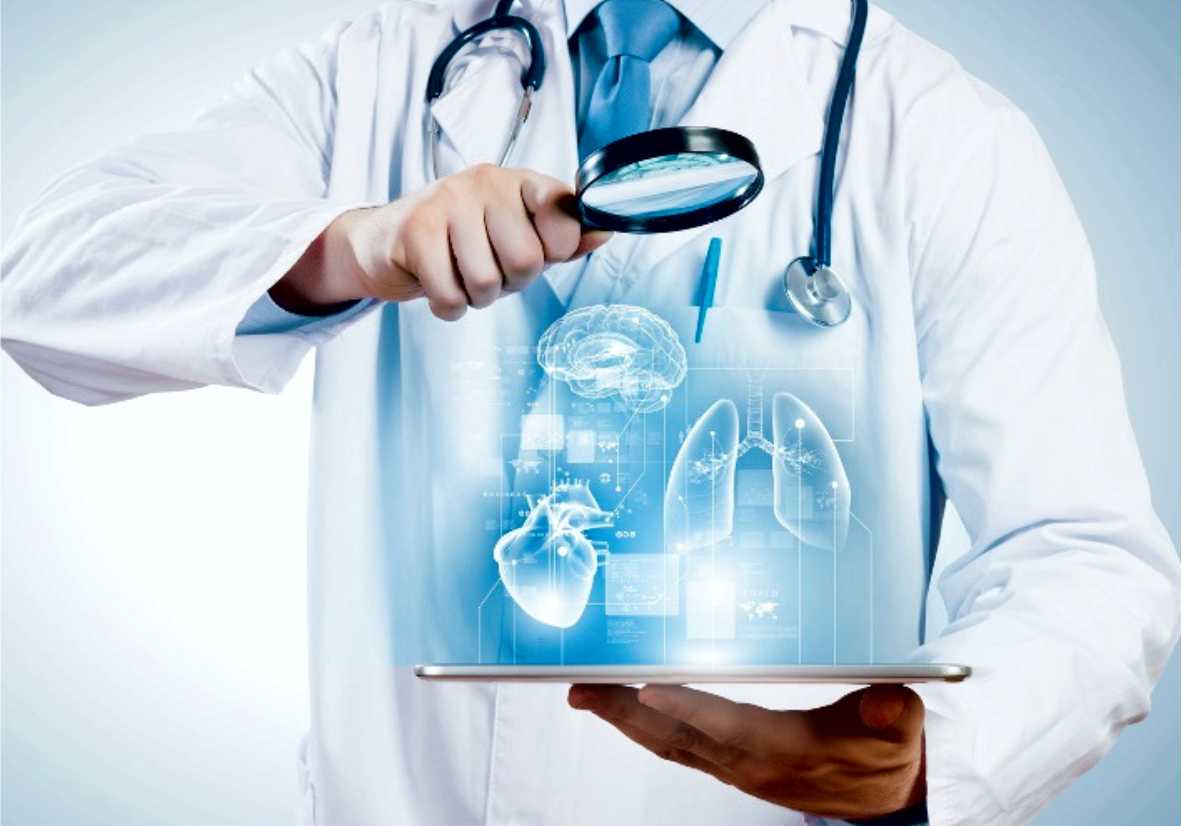 Шкала общего клинического впечатления. 
Анкета (анамнез, наследственность).
Данные объективного осмотра (терапевтический и неврологический статус)
Психологические исследования
Опросники: 
депрессии Бека 
тревожности Спилберга-Ханина
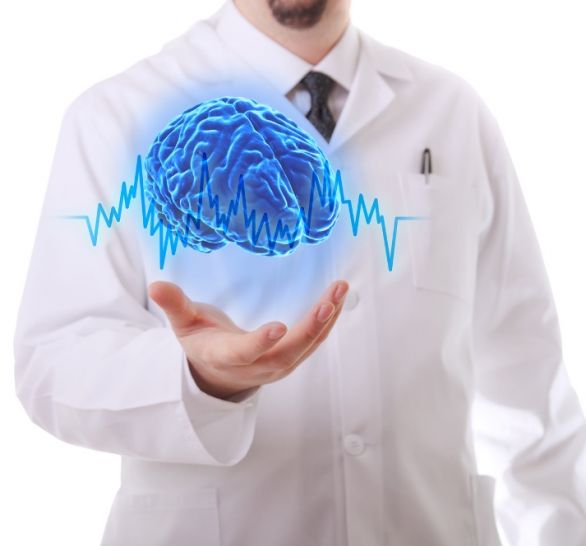 Лабораторные исследования:
аспартатаминотрансфераза; 
аланинаминотрансфераза; 
гаммаглутамилтрансфераза; 
билирубин
холестерин
β-липопротеиды
глюкоза
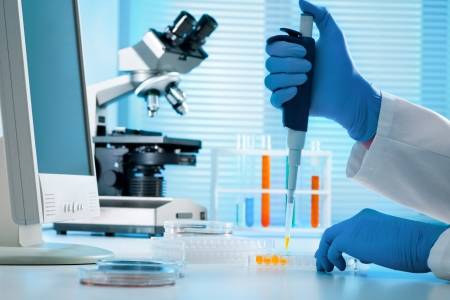 Инструментальные исследования:
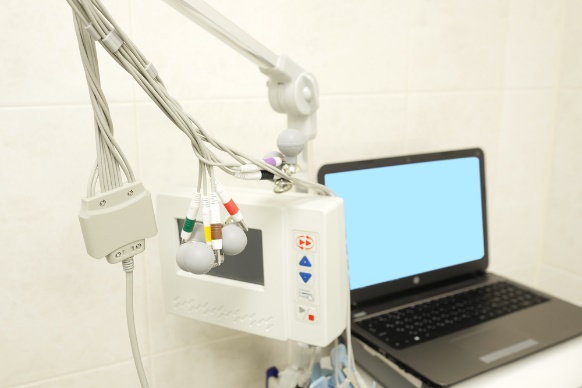 кардиоритмография; 
дисперсионное картирование ЭКГ;
электроэнцефалография;
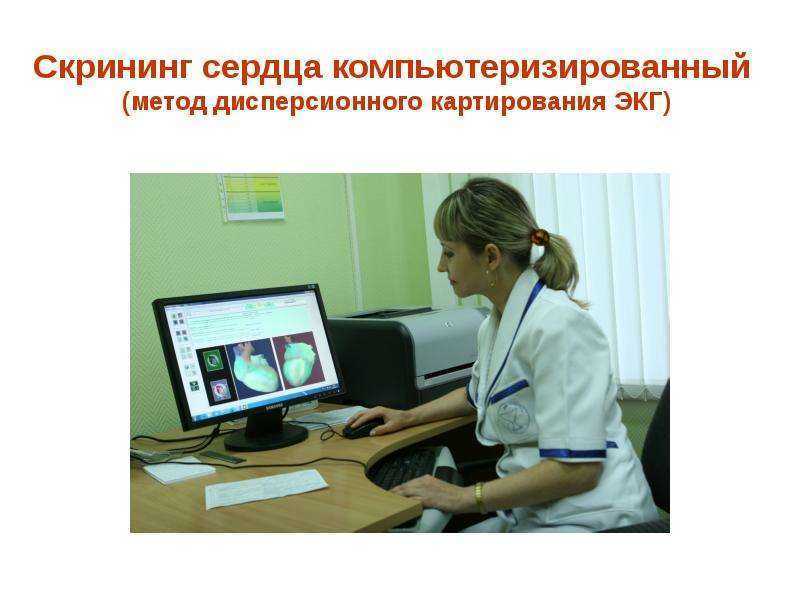 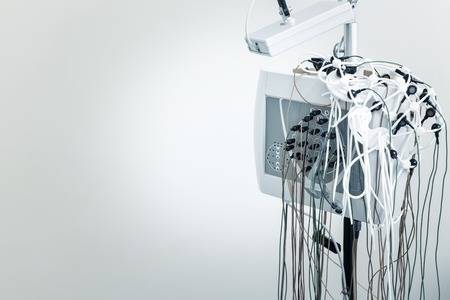 Методики проведения процедур ФАГТ
ЭУФОК и ЭОК СС проводилось на аппаратах «Надежда» и «Изольда». Применялся коротковолновый спектр облучения с длиной волны 200-280 нм.  При  ЭОК СС вместо классической лампы использовали лампу ДРБ-8 со специальным люминофором, дающим синий спектр излучения.  Энергетическая экспозиция была равна 140 Дж/м². Процедуры проводились струйно, в качестве резервуара использовался одноразовый шприц Жане емкостью 150 мл. Количество крови 1 мл на 1 кг веса больного.
Процедура экстракорпорального облучения крови на аппарате «Надежда»
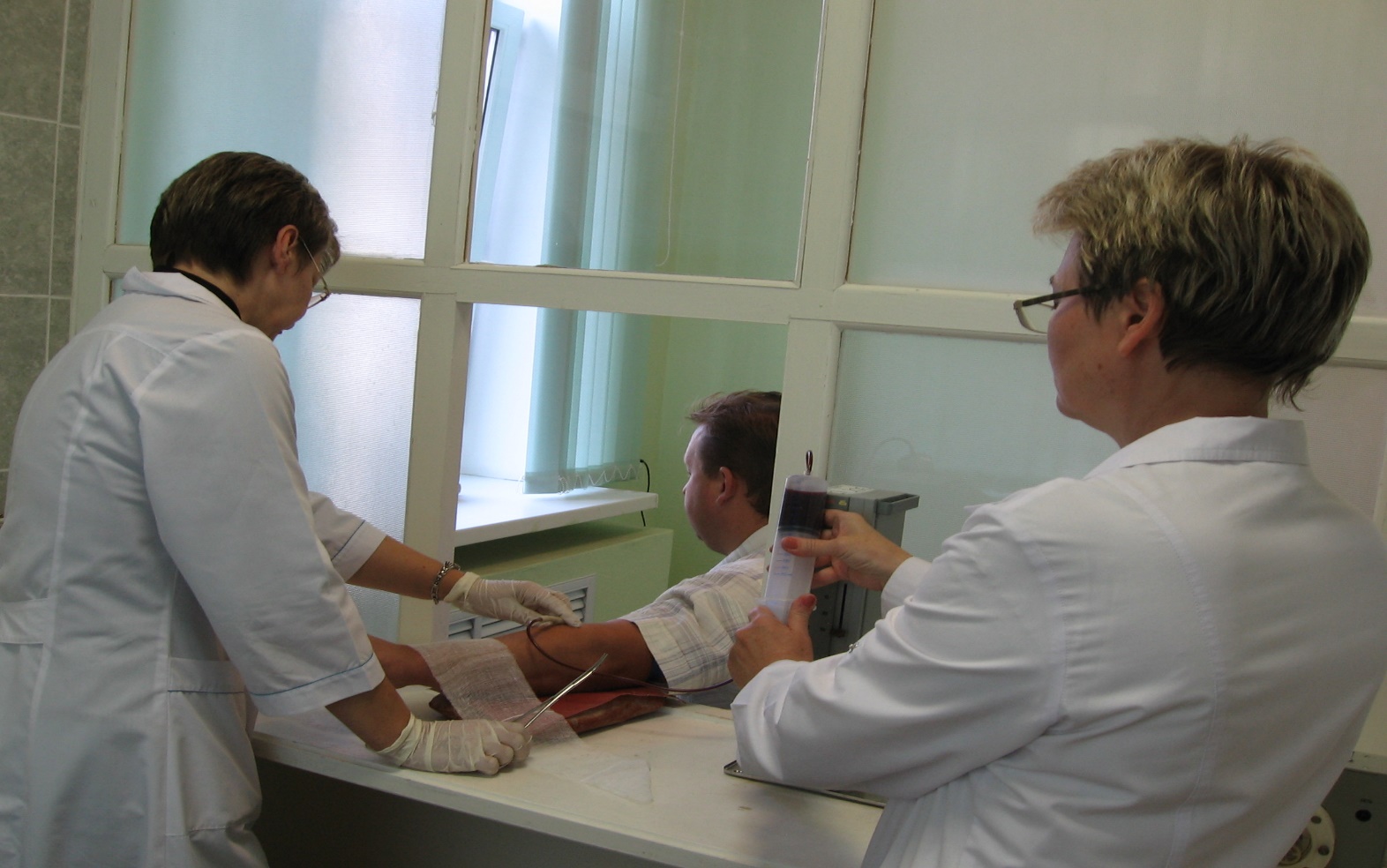 Методики проведения процедур ФАГТ
Процедуры ВУФОК проводились на аппарате ОВК использовался второй режим (длинноволновый ультрафиолет в сочетании с видимым светом - 300-600 нм). Для получения стабильного клинического эффекта облучалось 20% объема циркулирующей крови.
Процедура внутрисосудистого облучения крови на аппарате ОВК-3
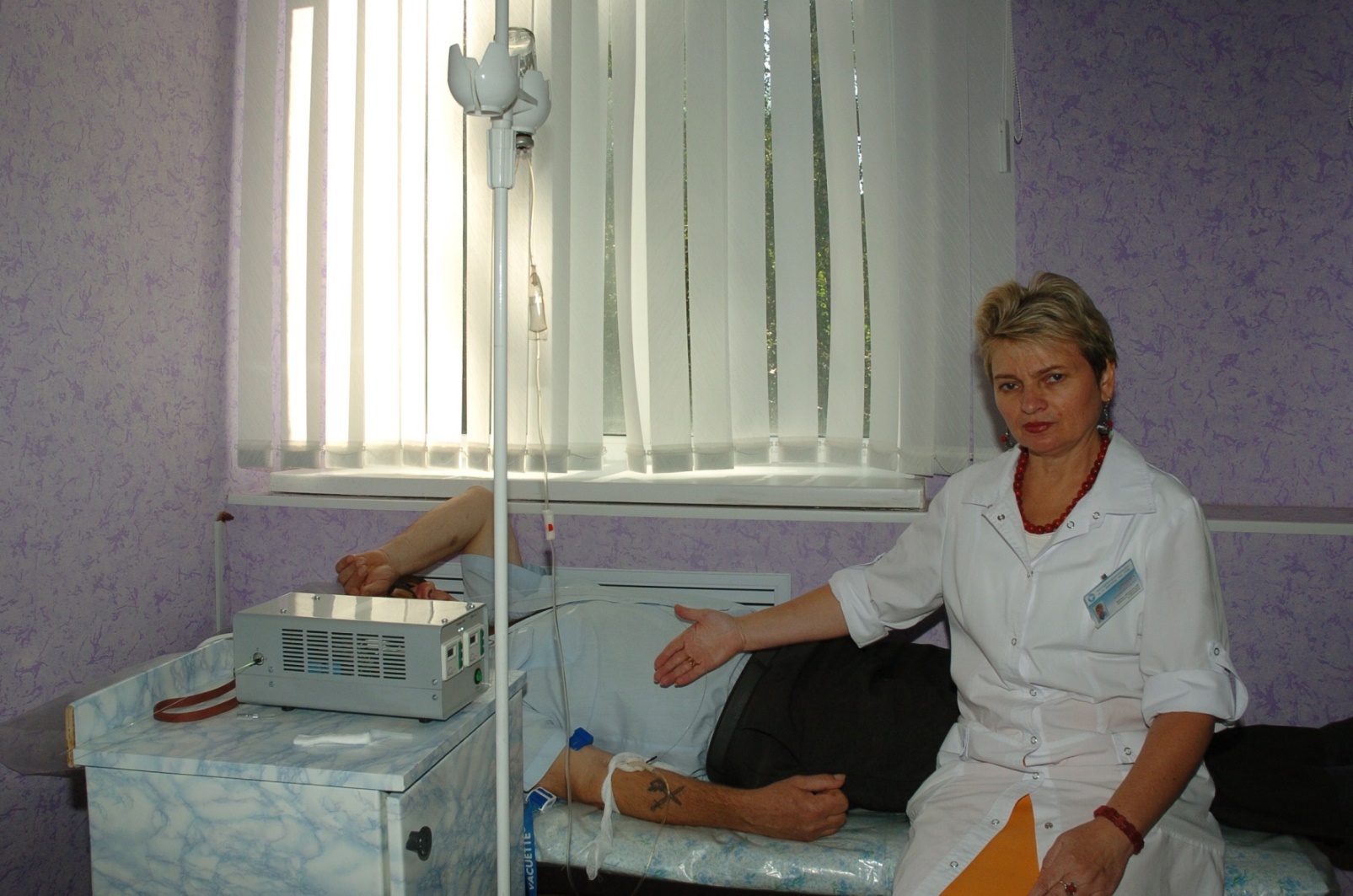 ФАГТ при острой алкогольной интоксикации
При острой алкогольной интоксикации было исследовано  33 больных.
11 больных получали ЭУФОК
11 больных получали ВУФОК
11 больных получали медикаментозную терапию (унитиол, витамин В-6).
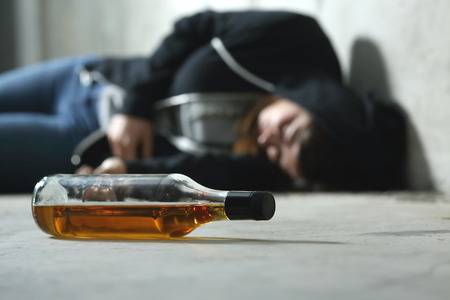 Целью исследования было выяснить динамику изменений миокарда методом дисперсионного картирования ЭКГ (ДК ЭКГ) на  аппарате Кардиовизор 6с в ходе ФАГТ  у больных алкоголизмом находящихся в состоянии простого алкогольного опьянения. Анализировались показатели «Миокард» и «РИТМ». Исследование проводилось до процедуры и через 40-60 минут после проведения процедуры.
ФАГТ при острой алкогольной интоксикацииДинамика показателя «миокард» в ходе лечения*- р<0,05 – достоверно: различия до и после лечения
ФАГТ при острой алкогольной интоксикацииДинамика показателя «ритм» в ходе лечения*- р<0,05 – достоверно: различия до и после лечения
ДК ЭКГ  при острой алкогольной интоксикации
ФАГТ при острой алкогольной интоксикации
Таким образом, как показали проведенные исследования, у больных с острой алкогольной интоксикацией ФАГТ способствует  улучшению состояния вегетативного и гуморального гомеостаза, приводит к  уменьшению нарушений электрофизиологических свойств миокарда, что в целом  снижает риск развития острой коронарной патологии.
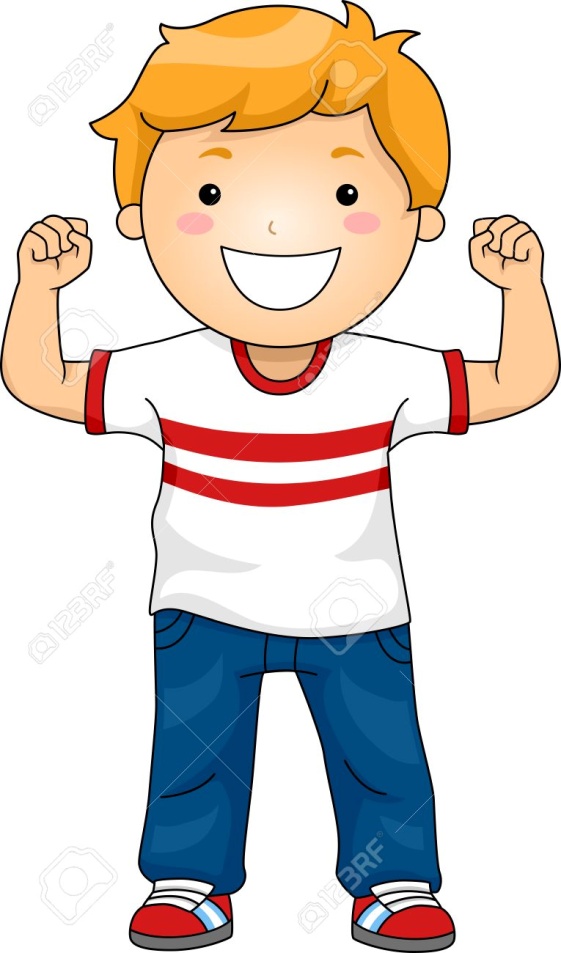 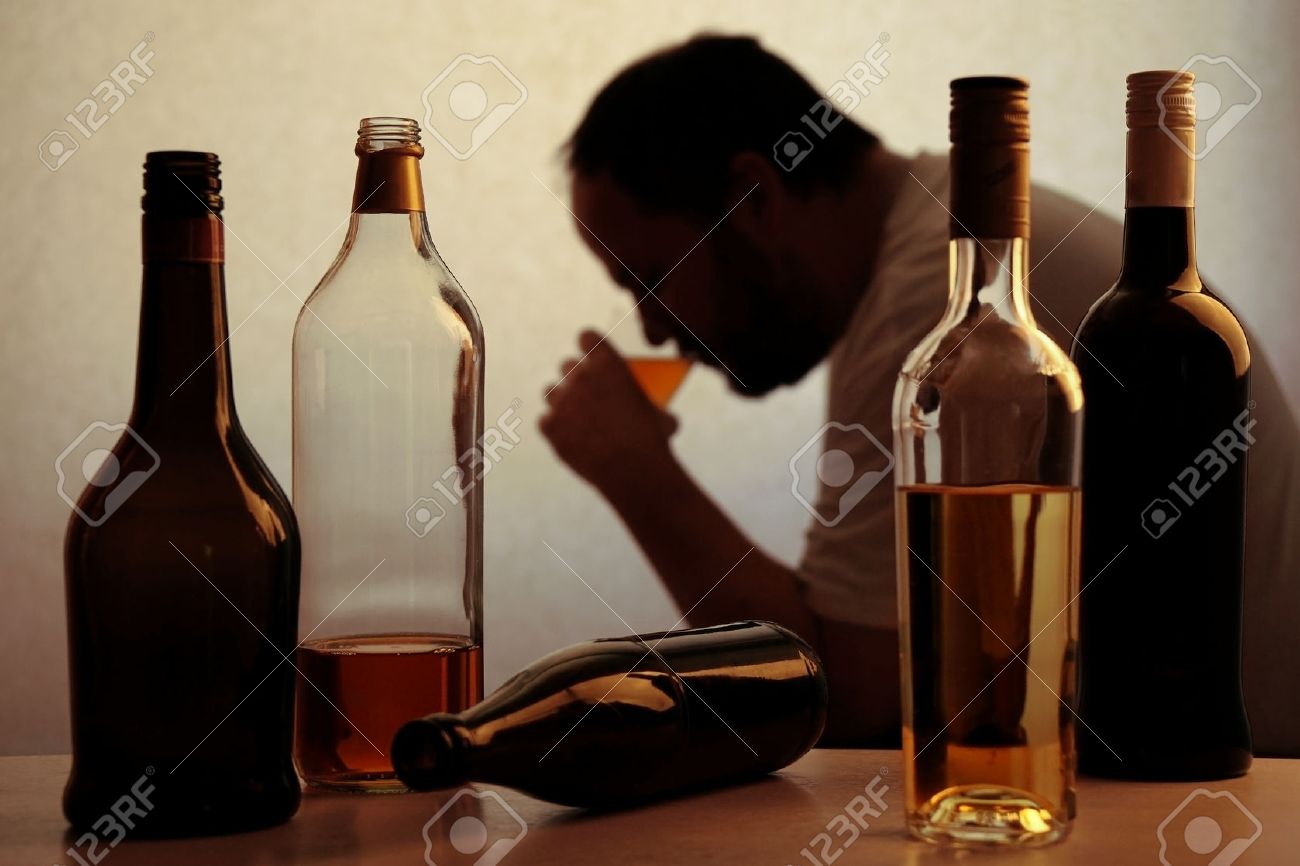 ФАГТ при ААС
Было исследовано 482 больных находящихся в состоянии ААС легкой и средней степени тяжести. 
Из них лечение методом ФАГТ получили 317 (65,7%) больных, 
группа сравнения – 165 больных получавших медикаментозную терапию. 
Из методик ФАГТ применяли –
 ЭУФОК (120 больных – 37,9%); 
ВУФОК (72 больных – 22,7%) и 
ЭОК СС (125 больных – 39,4%).
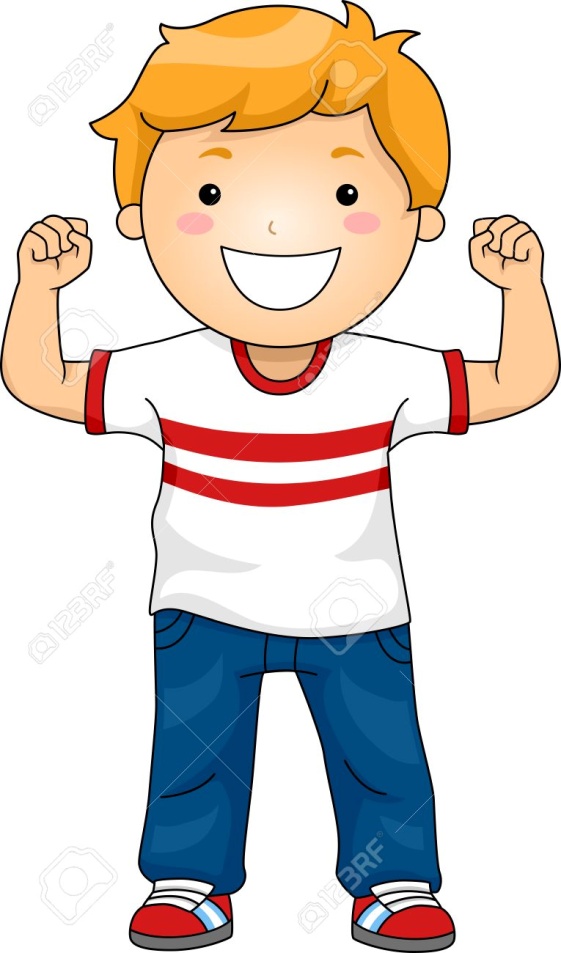 ФАГТ при ААС
Степень тяжести  ААС снизилась в целом при применении  
При  ЭУФОК в 8,9 раза, 
при ЭОК СС в 14,4 раза,
при ВУФОК в 7 раз. В контрольной в 2,5 раза.
Динамика ААС при различных видах ФАГТ (в баллах)*- р<0,05 – достоверно: различия до и после лечения
ФАГТ при ААС
Важно, что наряду с положительной динамикой  сомато-вегетативных  и клинико-психологических проявлений были получены положительные результаты при исследовании некоторых биохимических показателей (билирубину, АСТ, холестерину, b-липопротеидам, ГГТ), данных инструментальных методов исследования: кардиоритмографии, электроэнцефалографии.
Динамика уровня билирубина при ЭУФОК у больных с ААС *- р<0,05 – достоверно: различия до и после лечения
Динамика ГГТ при ЭОК СС у больных с ААС *- р<0,05 – достоверно: различия до и после лечения
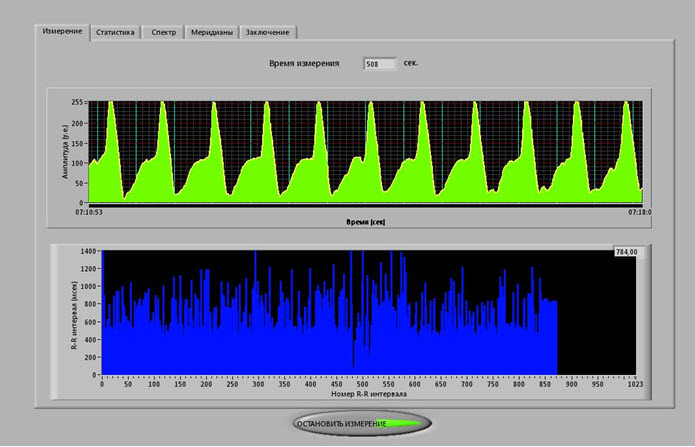 ФАГТ при ААС
Анализ кардиоритмографии  показал, что характер сдвигов ряда показателей статистического анализа сердечного ритма   имел положительную динамику   в плане уменьшения количества больных имевших до лечения  ригидный ритм (риск внезапной смерти). 

Полученная  динамика ЭЭГ   проявлялась синхронизацией ЭЭГ, уменьшением  представленности пароксизмальной медленноволновой  активности, что коррелировало с улучшением эмоционально-волевых и вегетативных функций.
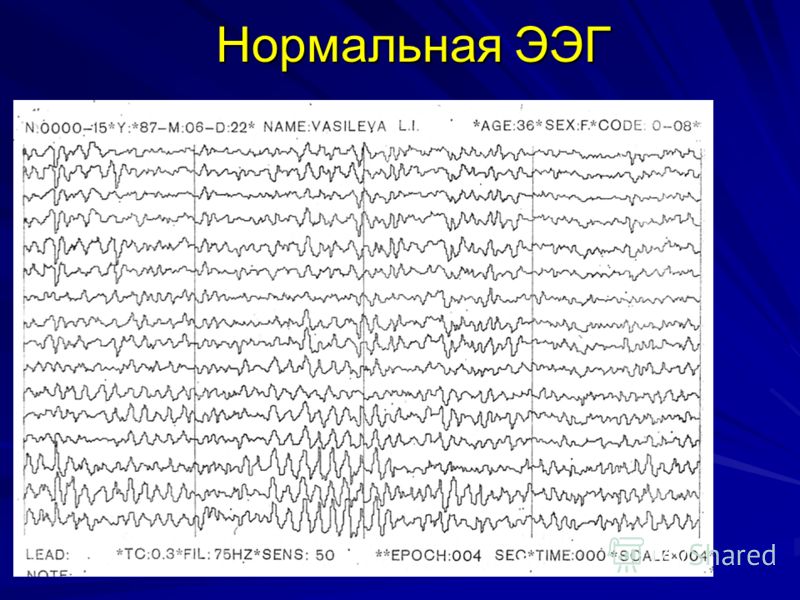 ФАГТ при ПАС
Проводилось исследование 60 больных  находящихся в постабстинентном состоянии.  Этим больным назначалась комплексная терапия, включавшая в себя медикаментозную терапию и две методики ФАГТ. 
Курс лечения первоначально состоял из 5 процедур. 
Первые два дня больные получали процедуры ВУФОК, 
затем в течение трех дней ЭОК СС. 
В дальнейшем через месяц и в последующем через два месяца по одной процедуре ЭОК СС.
ФАГТ при ПАС
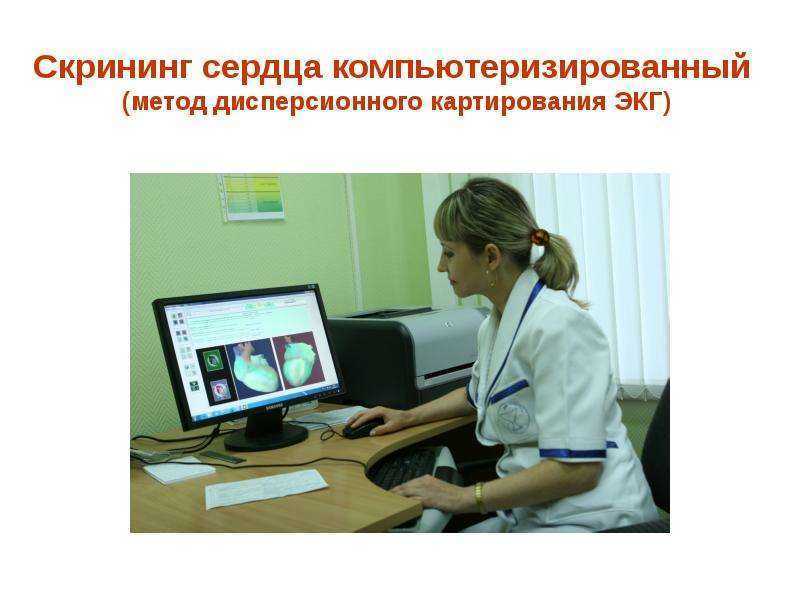 В качестве индикатора проводимой терапии рассматривалось  состояние миокарда, а для контроля динамики  изменений использовался метод дисперсионного картирования ЭКГ  (ДК ЭКГ).
ФАГТ при ПАСрезультаты ДК ЭКГ в основной группе  *- р<0,05 – достоверно: различия до и после лечения
ФАГТ при ПАСрезультаты ДК ЭКГ в контрольной группе
ФАГТ при ПАСрезультаты ДК ЭКГ в контрольной группе
ФАГТ при алкогольной зависимости на фоне сопутствующих соматических заболеваний
Было исследовано 114 больных с алкогольной зависимостью при наличии сопутствующих соматических заболеваниях. Целесообразность применения была обоснована положительным опытом ФАГТ при различных заболеваниях у соматических больных.
ФАГТ при алкогольной зависимостиу больных с гепатитами
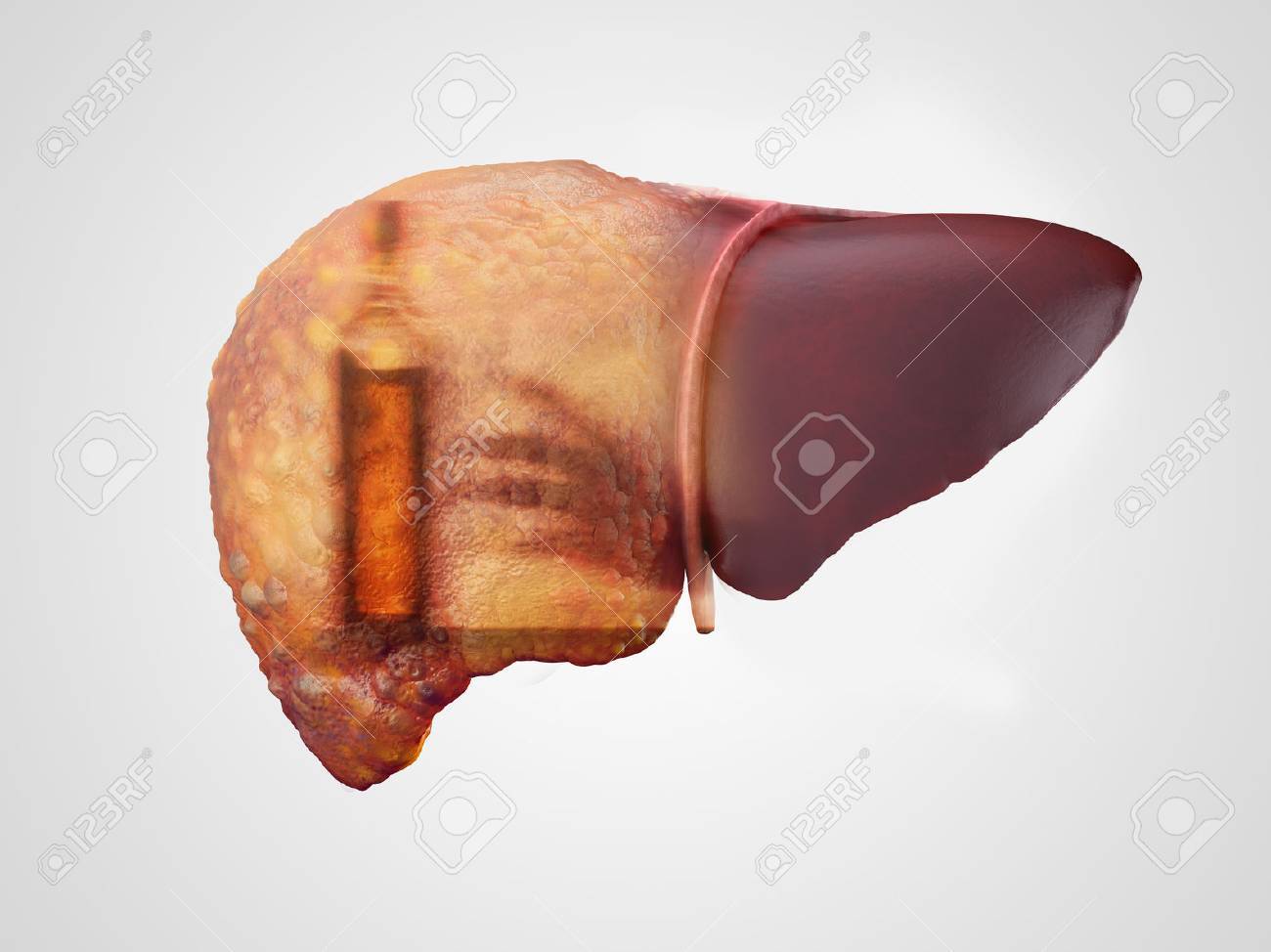 Применяли ЭУФОК (30 больных), ВУФОК (17 больных) и ЭОК СС (14 больных). Полученные результаты показали, что наряду со снижением тяги к алкоголю у пролеченных больных достоверно нормализовались показатели билирубина, АСТ, ГГТ, холестерина и β-липопротеидов, отмечалась положительная динамика при проведении УЗИ, улучшалось соматическое состояние – уменьшение тошноты, тяжести в области печени, слабости, утомляемости.
ФАГТ при алкогольной зависимостиу больных с заболеваниями органов дыхания
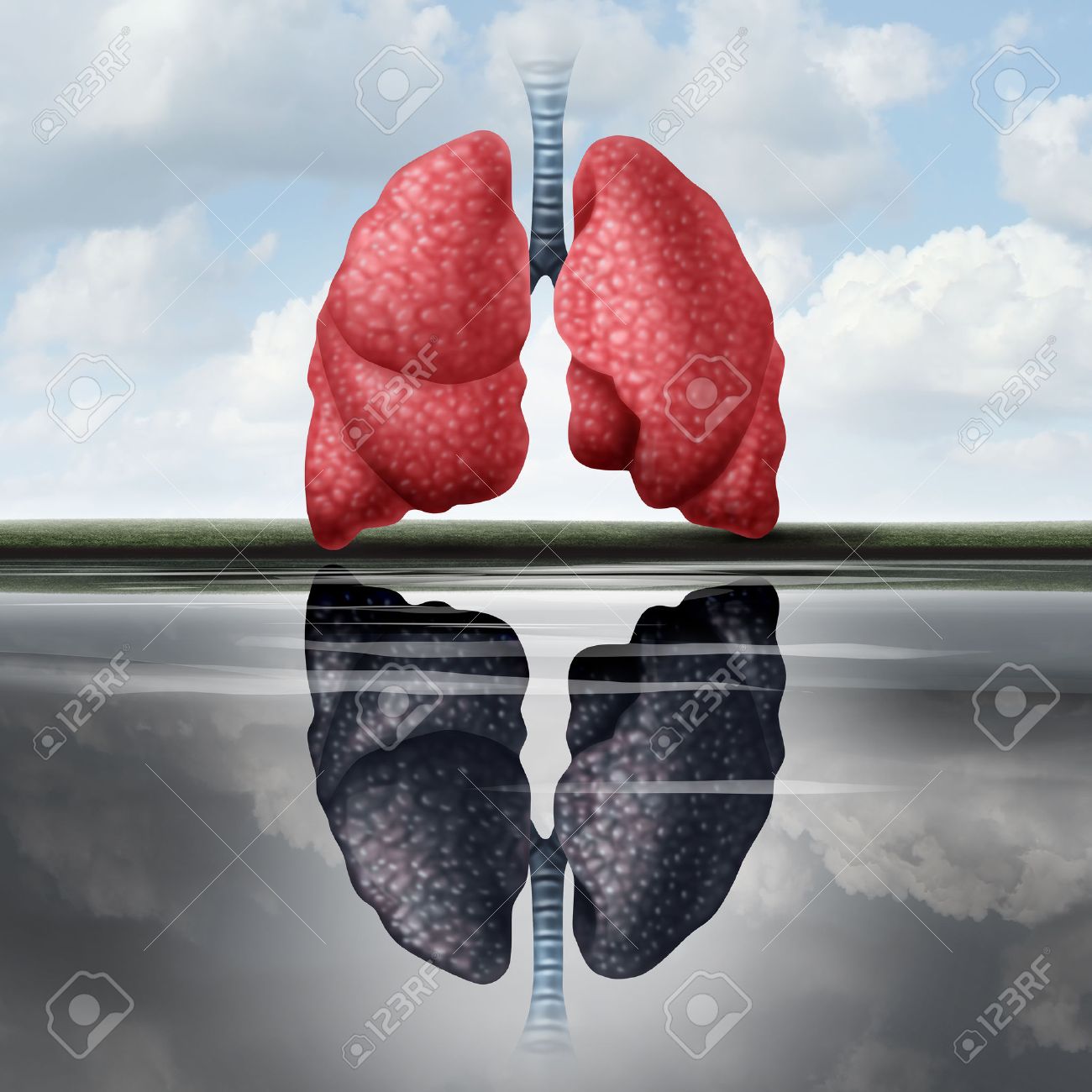 В результате исследования  37 больных с   хроническим бронхитом  и проходивших лечения методом ЭУФОК  было отмечено, что в ходе лечения наряду с уменьшением симптомов патологического влечения к алкоголю у больных  уменьшались проявления бронхита:  урежение кашля, уменьшение одышки, хрипов в легких, нормализовались показатели СОЭ и лейкоцитов, улучшались показатели ФВД. В дальнейшем ремиссия алкоголизма и хронического бронхита были взаимосвязаны.
Выводы
Систематическое применение ФАГТ согласно разработанным схемам  приводит к снижению патологического влечения к алкоголю и позволяет повысить качество и увеличить длительность ремиссий при алкоголизме за счет соматического благополучия.
Многокомпонентное воздействие ФАГТ и отсутствие побочных эффектов ФАГТ имеет предпочтение при наличии сопутствующей алкоголизму соматической патологии.
Уважаемые коллеги!
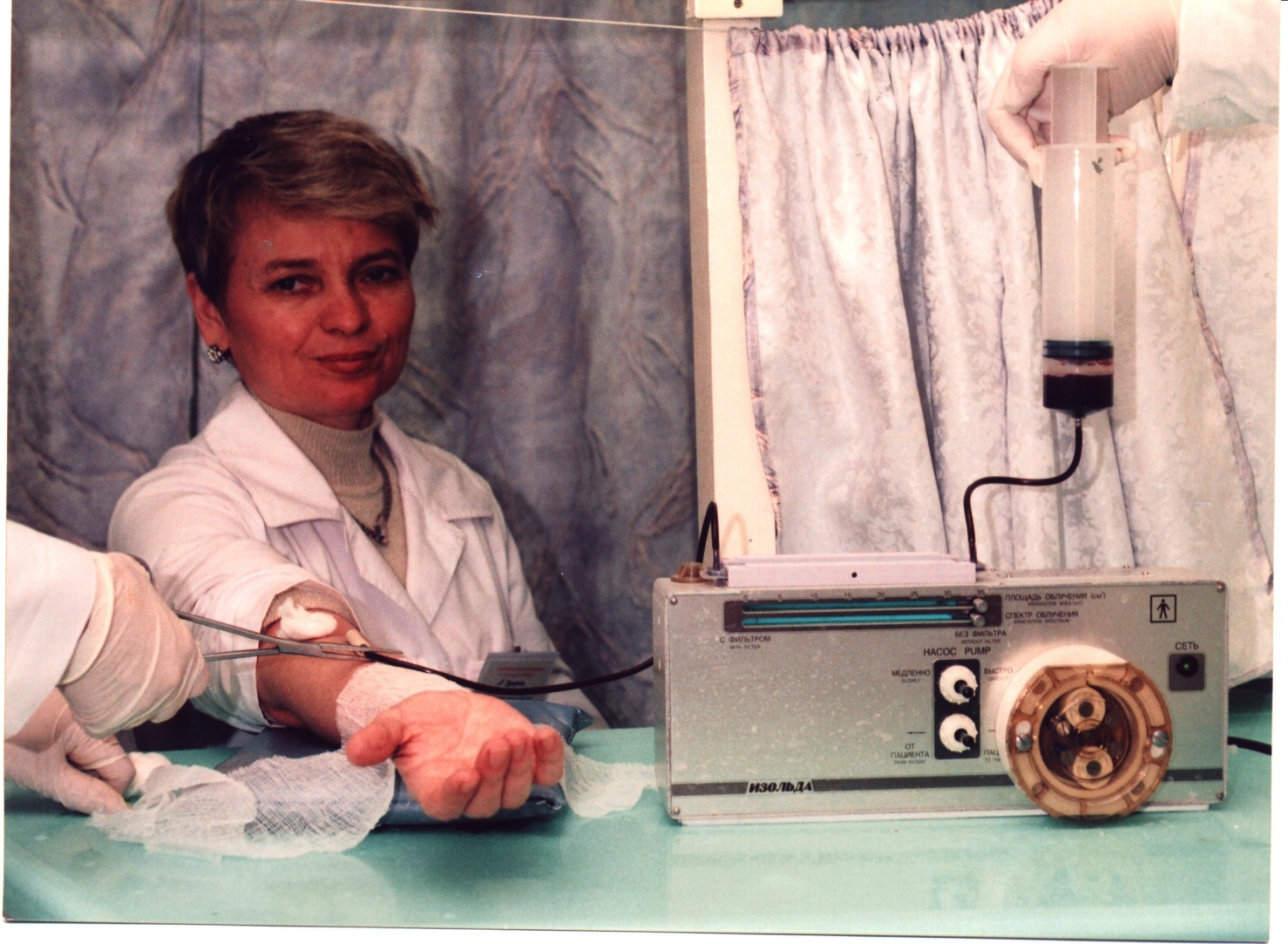 Спасибо за внимание!